G04-H-Scenario-With-Question-002-SL
Topic 1 | Page 1
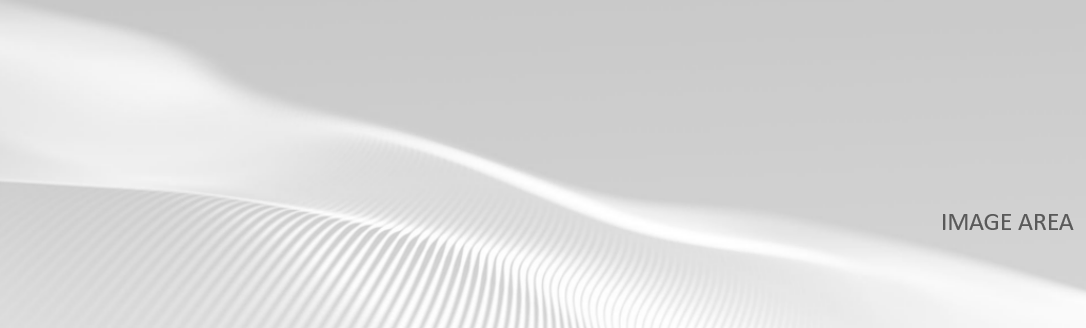 Scenario

Lorem Ipsum is simply dummy text of the printing and typesetting industry, Lorem Ipsum is simply dummy text of the printing Lorem Ipsum is simply dummy text.
<write voice over text here>
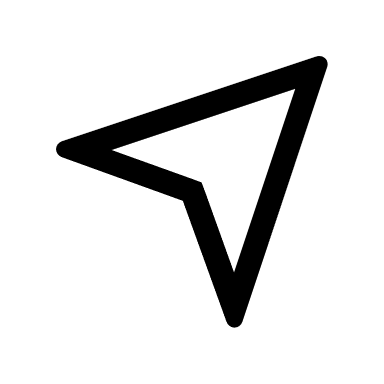 Use the slider to review the scenario.
Title

Lorem Ipsum is simply dummy text of the printing and typesetting industry
Lorem Ipsum is simply dummy text of the printing Lorem Ipsum is simply dummy text of the printing. 
Lorem Ipsum is simply dummy text of the printing and typesetting industry Lorem Ipsum is simply dummy text of the printing Lorem Ipsum is simply dummy text of the printing.
Background image ID <>
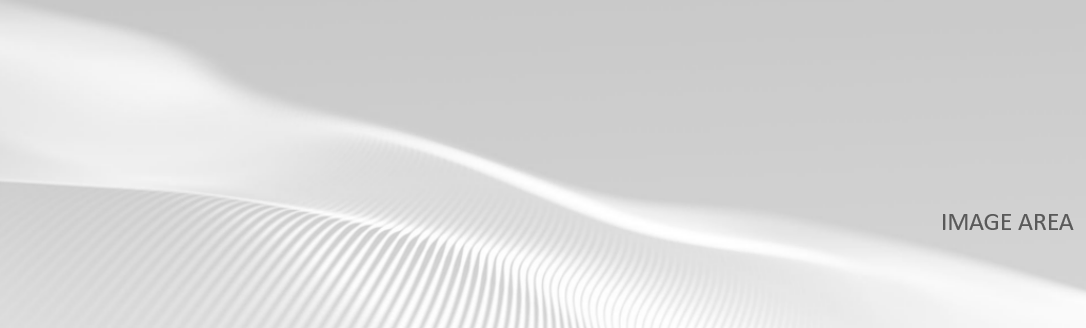 Scenario

Lorem Ipsum is simply dummy text of the printing and typesetting industry, Lorem Ipsum is simply dummy text of the printing Lorem Ipsum is simply dummy text.
<write voice over text here>
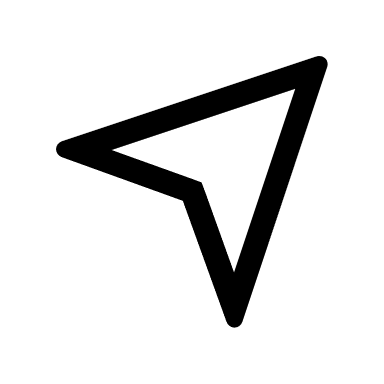 Use the slider to review the scenario.
Title

Lorem Ipsum is simply dummy text of the printing and typesetting industry
Lorem Ipsum is simply dummy text of the printing Lorem Ipsum is simply dummy text of the printing. 
Lorem Ipsum is simply dummy text of the printing and typesetting industry Lorem Ipsum is simply dummy text of the printing Lorem Ipsum is simply dummy text of the printing.
Background image ID <>
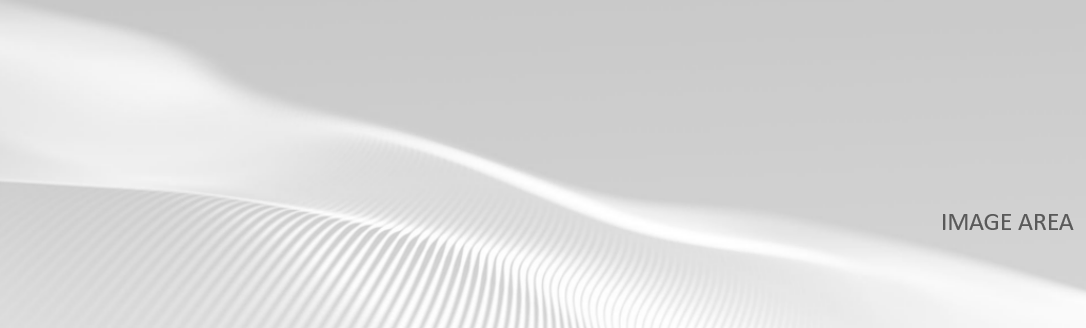 Scenario

Lorem Ipsum is simply dummy text of the printing and typesetting industry, Lorem Ipsum is simply dummy text of the printing Lorem Ipsum is simply dummy text.
<write voice over text here>
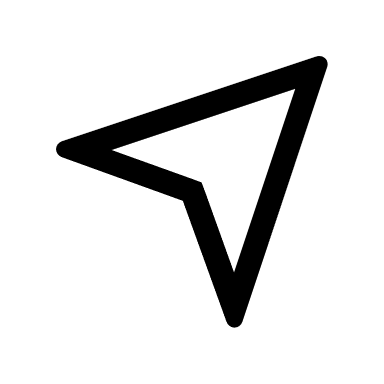 Use the slider to review the scenario.
Title

Lorem Ipsum is simply dummy text of the printing and typesetting industry
Lorem Ipsum is simply dummy text of the printing Lorem Ipsum is simply dummy text of the printing. 
Lorem Ipsum is simply dummy text of the printing and typesetting industry Lorem Ipsum is simply dummy text of the printing Lorem Ipsum is simply dummy text of the printing.
Background image ID <>
Attempt the question
Page Title
<write voice over text here>
Lorem Ipsum is simply dummy text of the printing and typtesetting industry Lorem Ipsum is simply dummy text of the printing
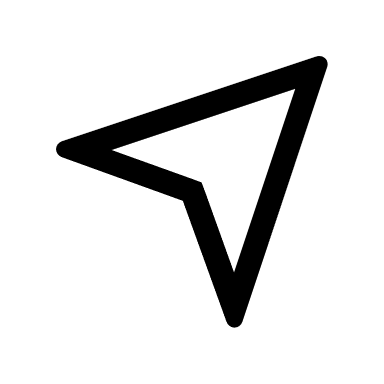 Review Scenario
Type your response below and then select the button to compare your response.
Type your response…
Background image ID <>
Compare your response
Page Title
<write voice over text here>
Lorem Ipsum is simply dummy text of the printing and typtesetting industry Lorem Ipsum is simply dummy text of the printing
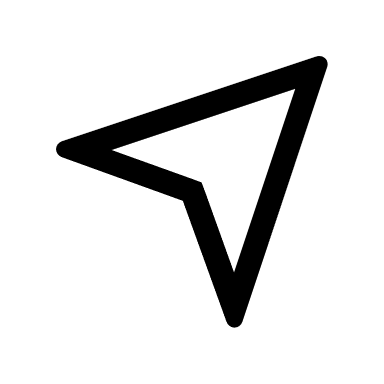 Review Scenario
Type your response below and then select the button to compare your response.
User Response
If you are going to use a passage of Lorem Ipsum, you need to be sure there isn't anything embarrassing hidden in the middle of text.
Background image ID <>
Compare your response